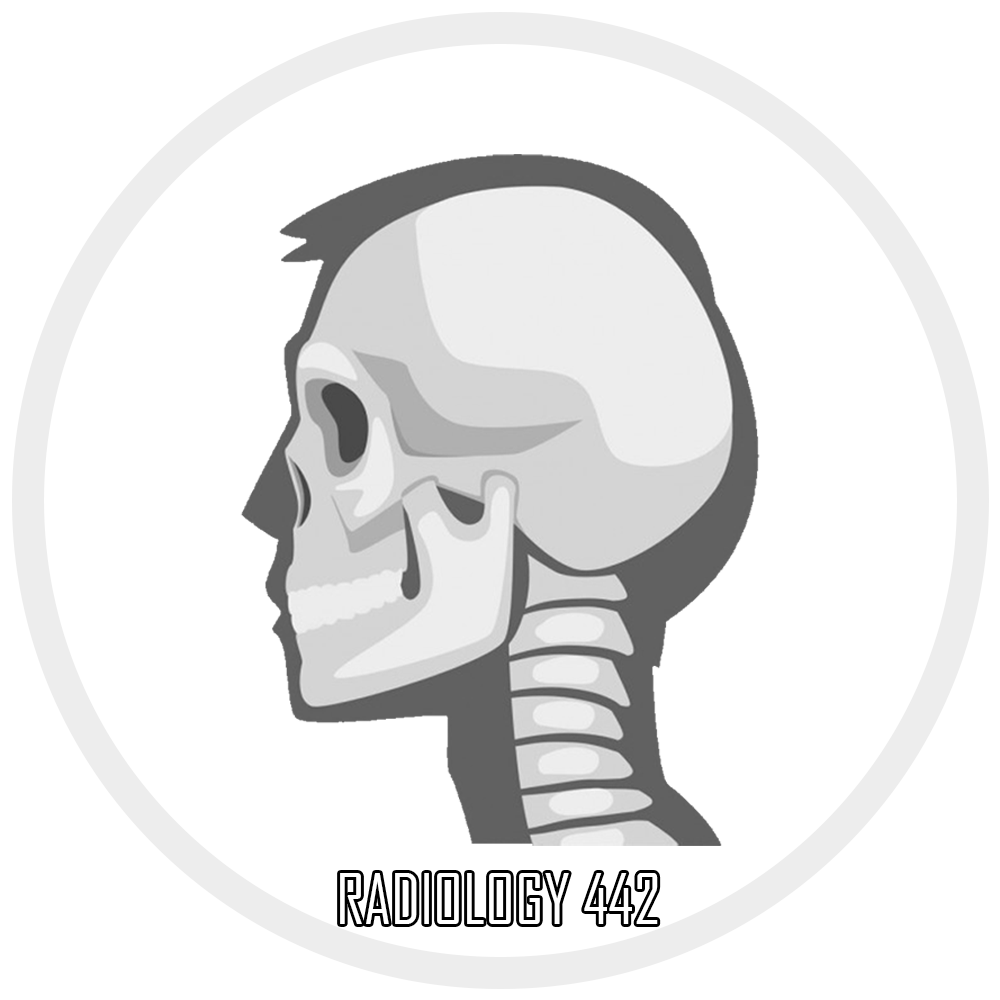 Radiology of the Upper Limbs
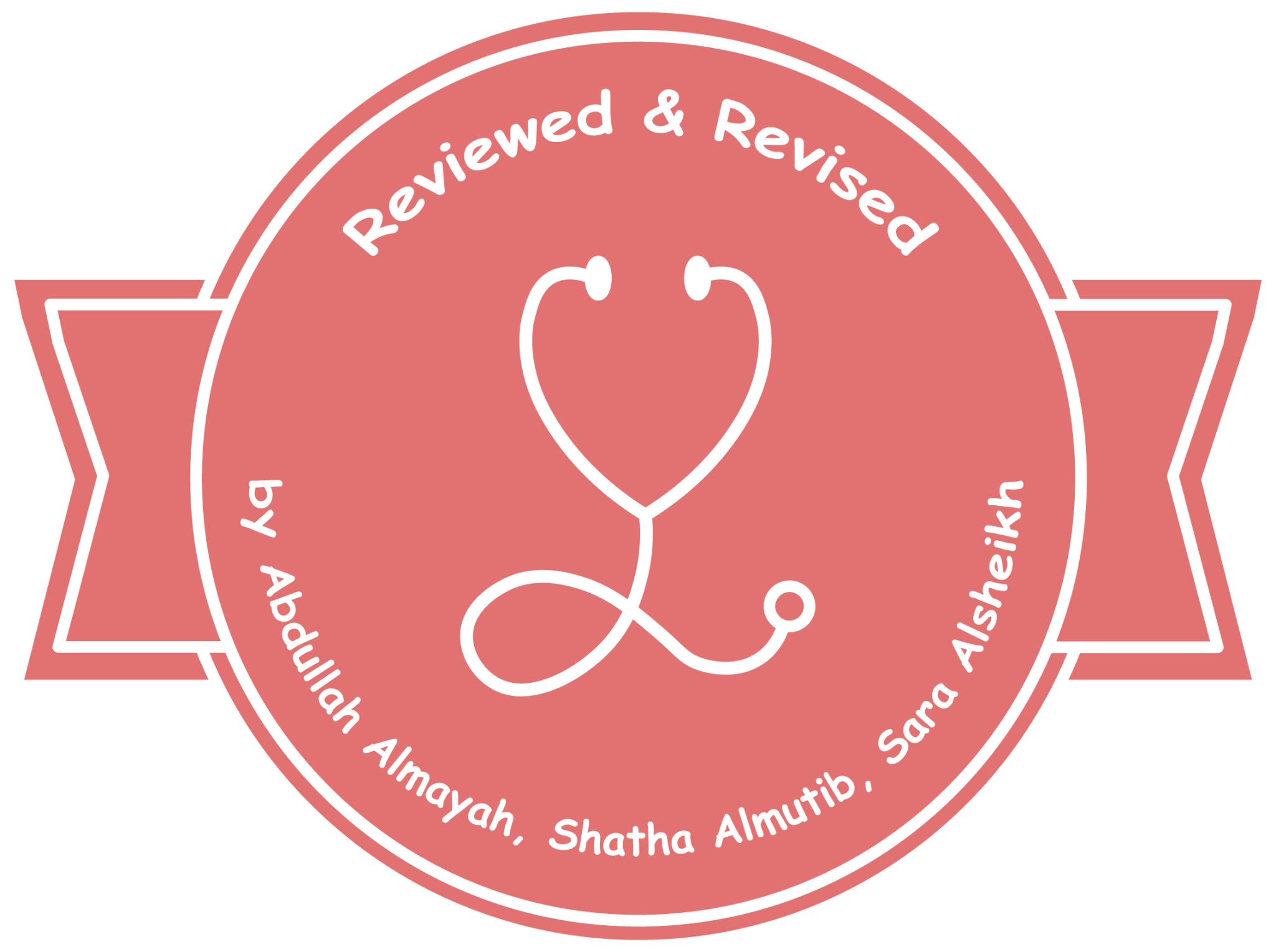 Colour index:
Main text
Important 
In girls slides only
In boys slides only
Doctors notes
Extra info.
Lecture Three
Special thanks to Noor Jamal
Editing file
Table of Contents
01
02
03
04
SHOULDER
ARM
ELBOW
Hand
-X ray
-MRI
-X ray
-MRI
-X ray
-X ray
-MRI
UPPER LIMB VESSELS
Objectives
Know the high yield functional anatomy of the upper extremity joints (Shoulder, Elbow, Wrist/Hand) 
Develop simplified approach to read MSK images
Know the limitation of the modalities
Know the high yield MSK injuries/ abnormalities of the upper extremity
Overview:
Below bare minimum knowledge:
Girls’ Slide Only
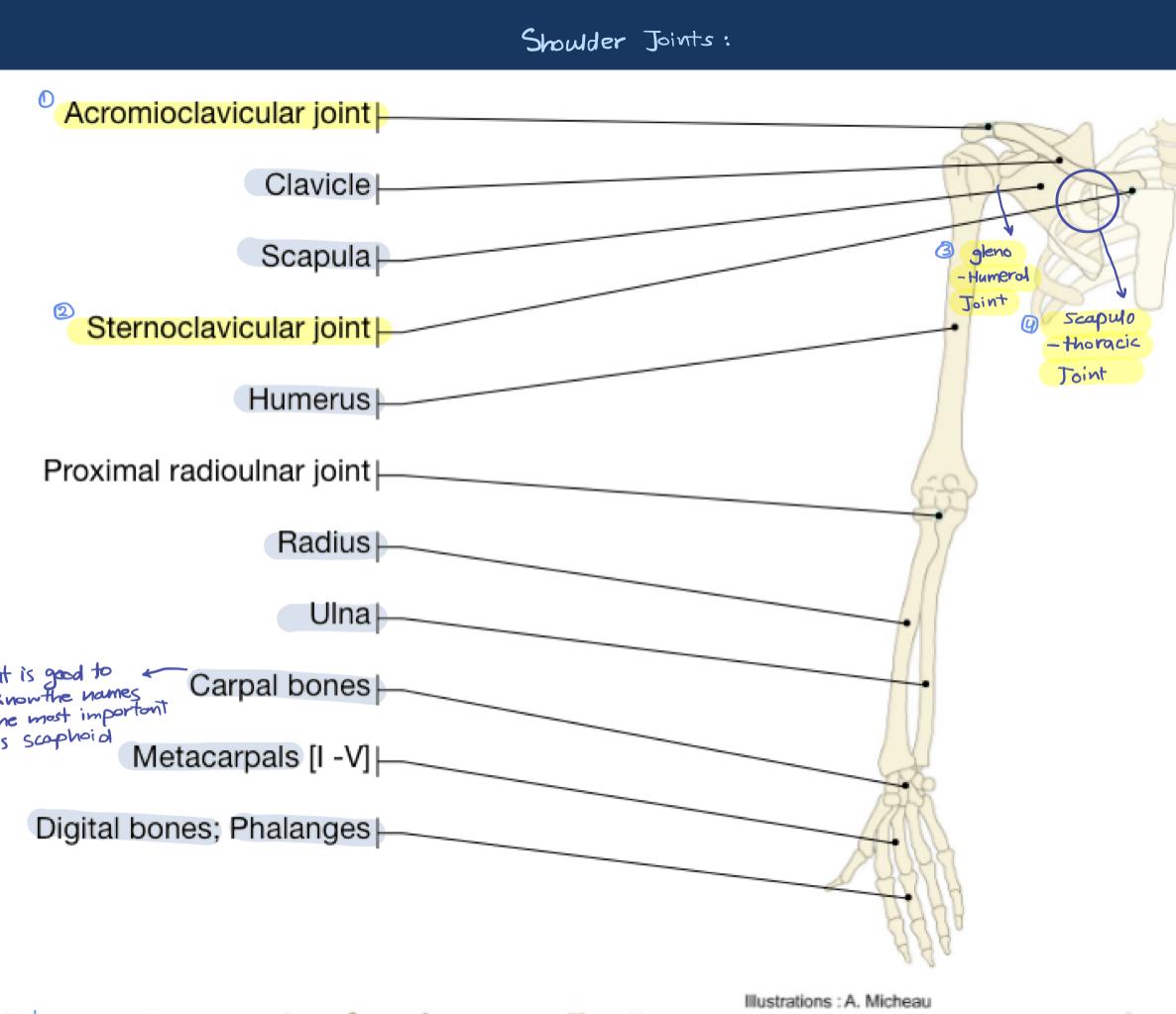 Girls’ Slide Only
Overview: 
Why do we need clavicle and cats don’t?
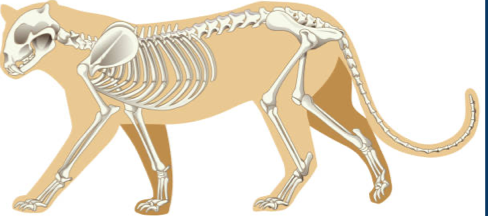 We need clavicle to stabilize the glenohumeral joint 

The function of the upper limb is to use your hands and thumb especially for over head activity like holding your hair
Know the shoulder joints
Shoulder
X-ray
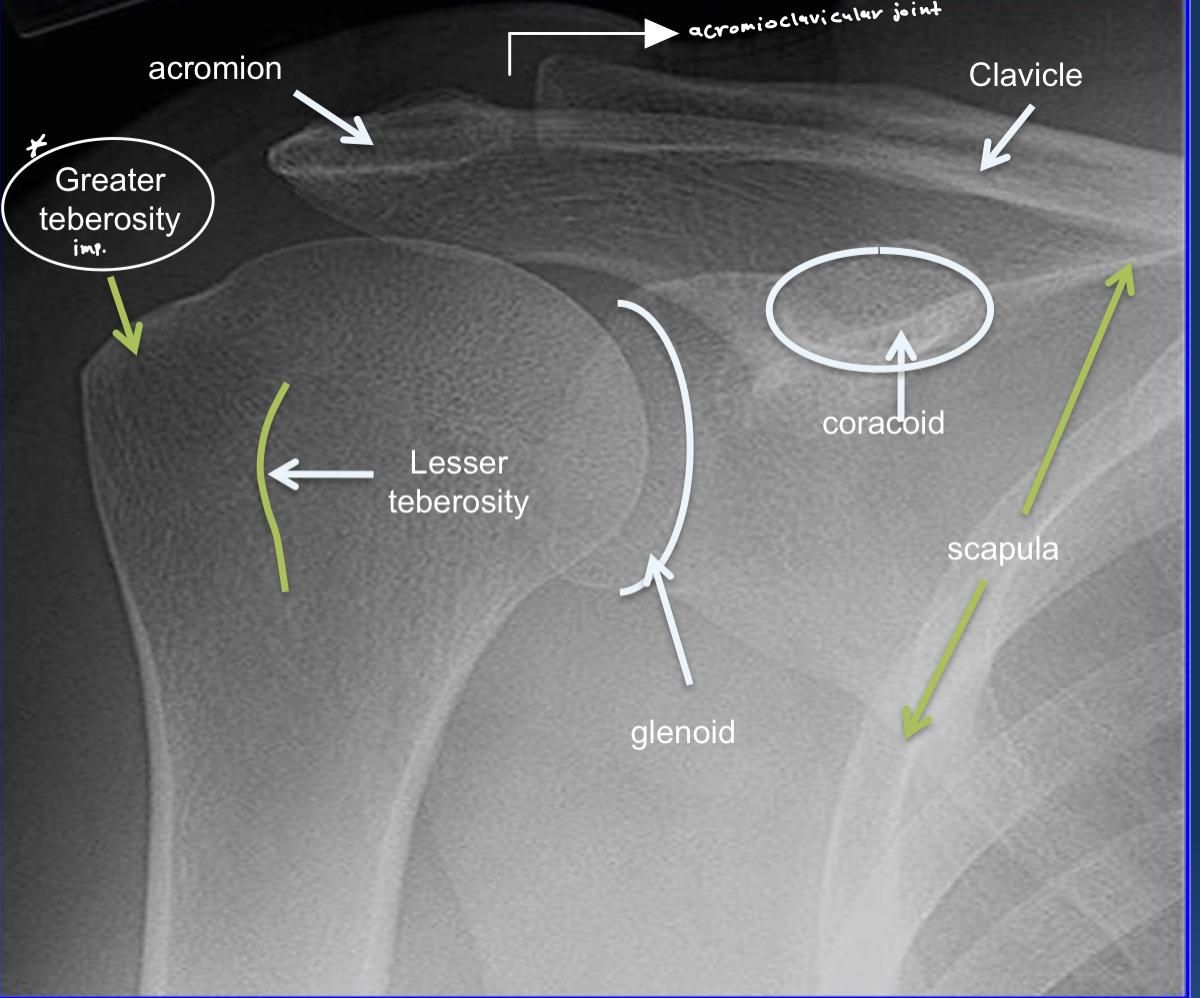 -The rotator cuff
is the most important tendon group in the shoulder,
You have to know their location
-The proximal long head biceps
Tendon is important to know the location
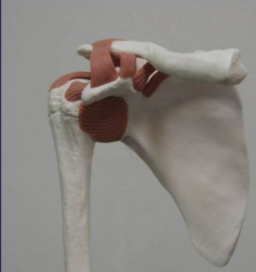 Y view
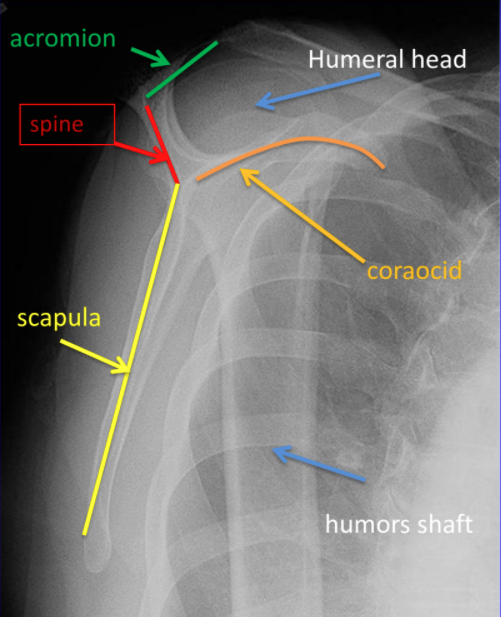 It is used to evaluate or as an indicator of shoulder dislocation
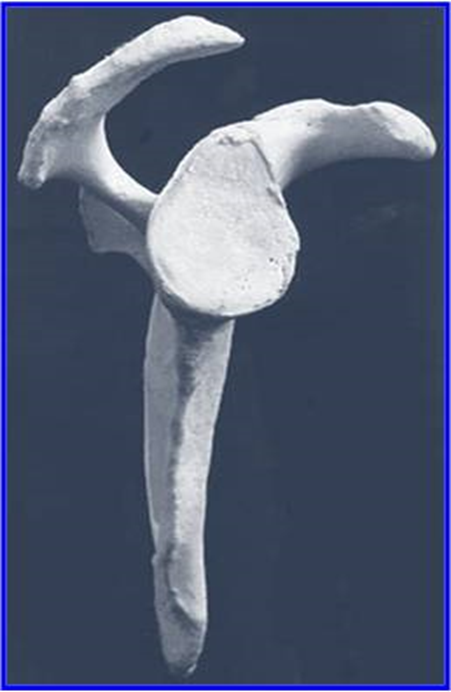 scapula lateral view
Girls’ Slide Only
Shoulder
High yield ligaments
labrum in the glenohumeral joint to increase the stability 
High yield tendons
High yield neurovascular structures
High yield injuries
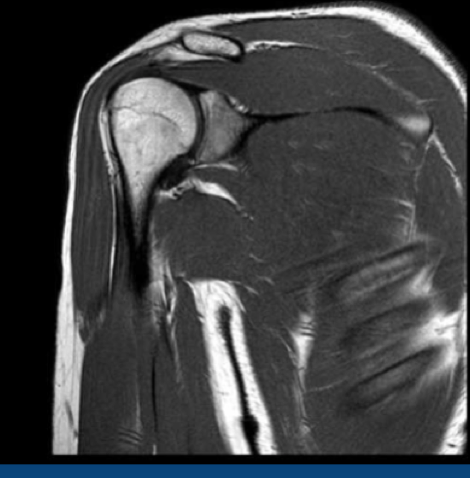 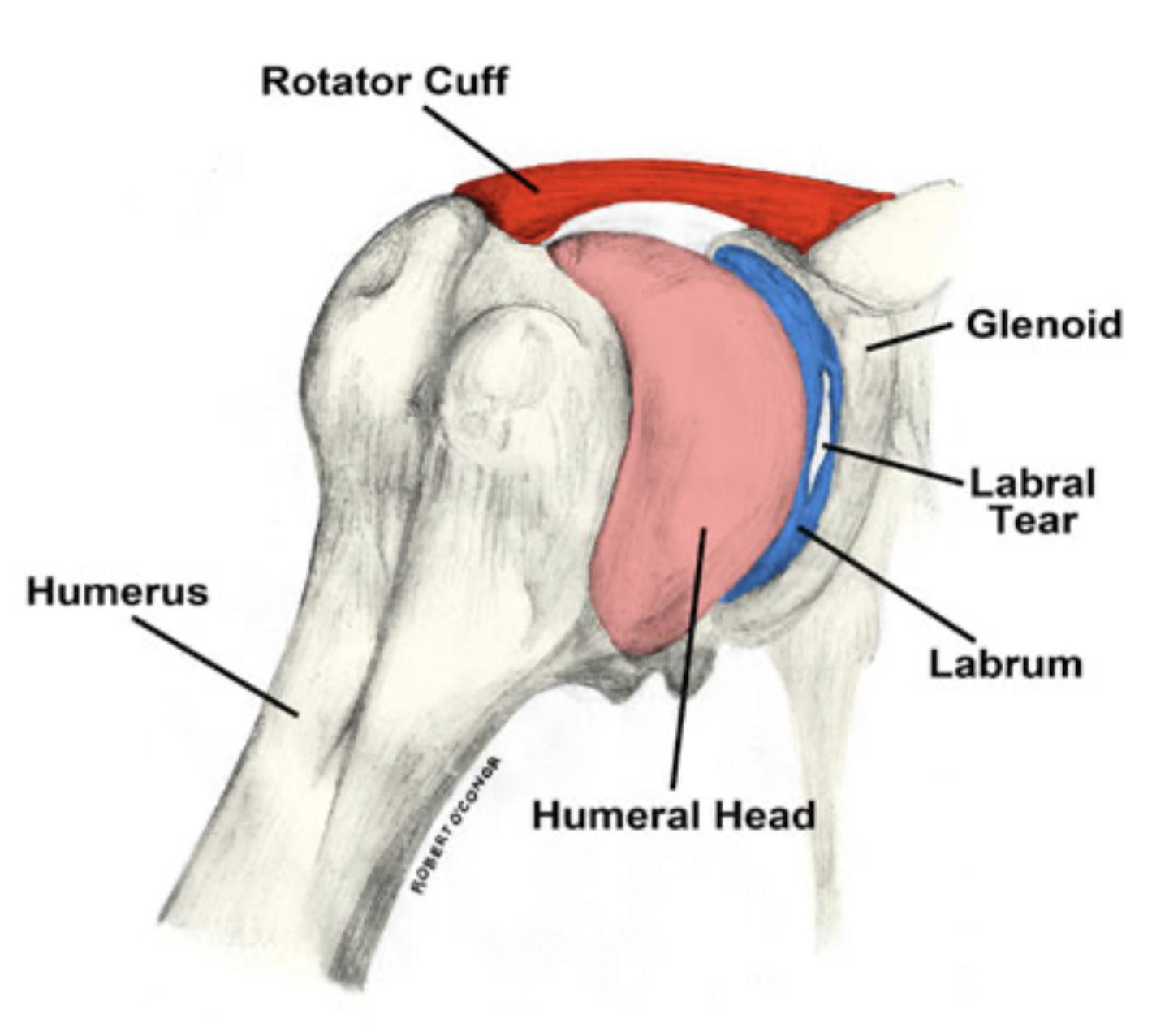 Girls’ Slide Only
Shoulder
Anterior shoulder dislocation
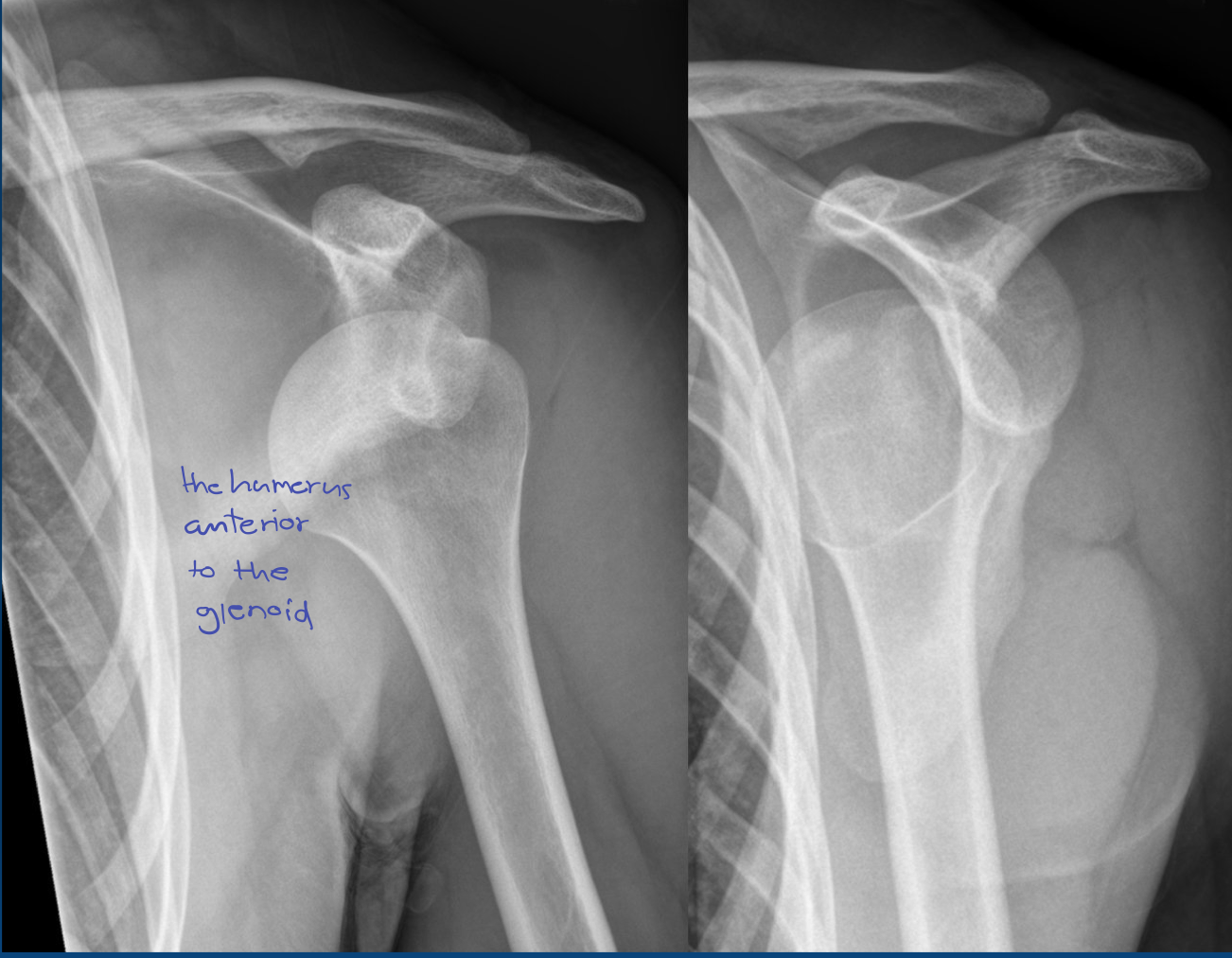 Humerus fracture
Boys’ Slide Only
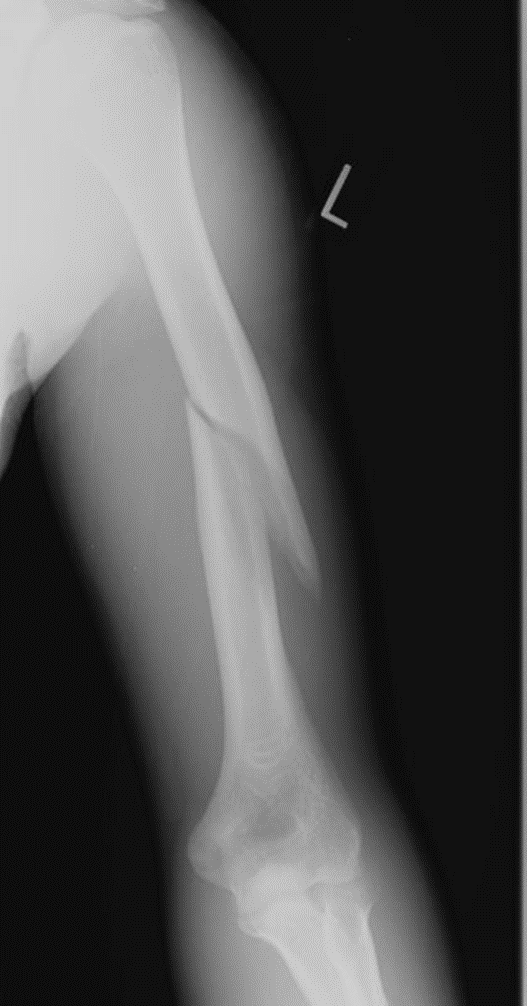 This is called a Spiral fracture
Shoulder
Boys’ Slide Only
MRI
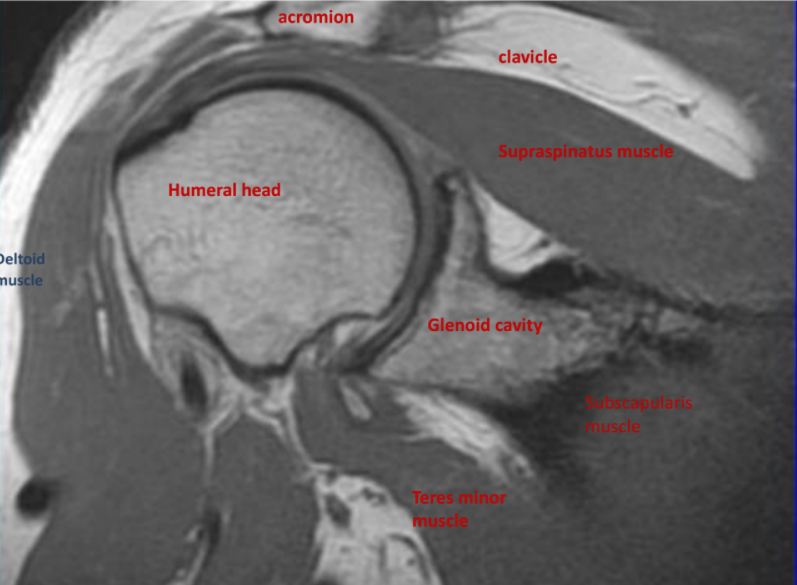 You will not be asked if the the picture is MRI or X-Ray or         CT Scan, just know the Anatomy.
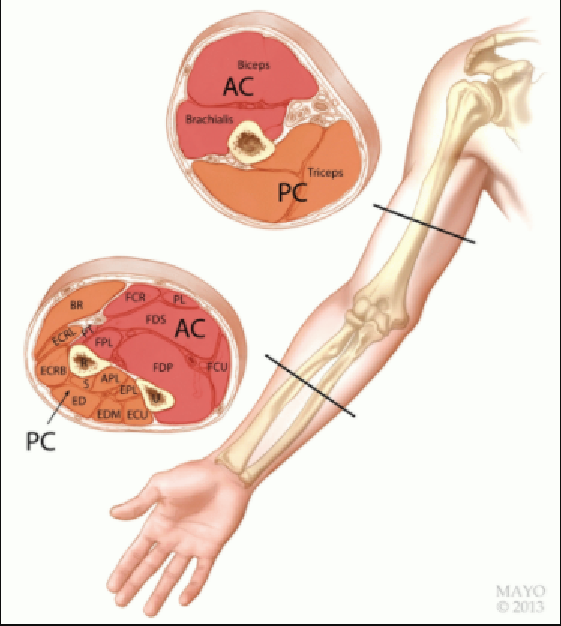 Arm
Boys’ Slide Only
MRI
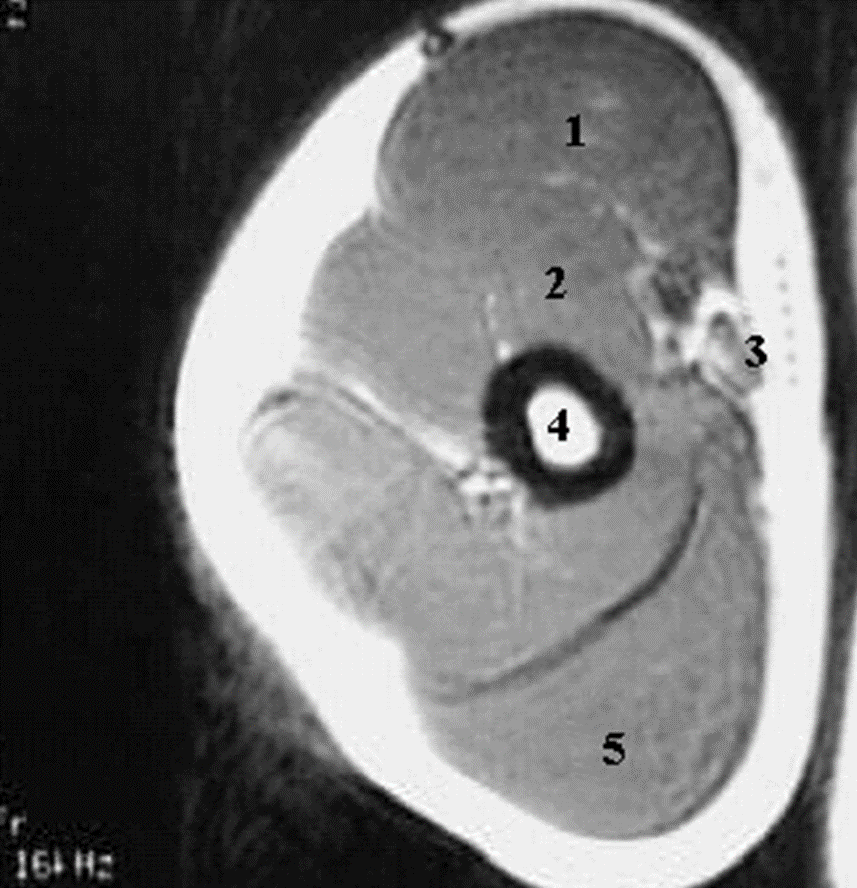 للتوضيح فقط
1-Biceps Muscle.
2-Brachialis Muscle.
3-Brachial Artery.
4-Humerus.
5-Triceps Muscle
Elbow
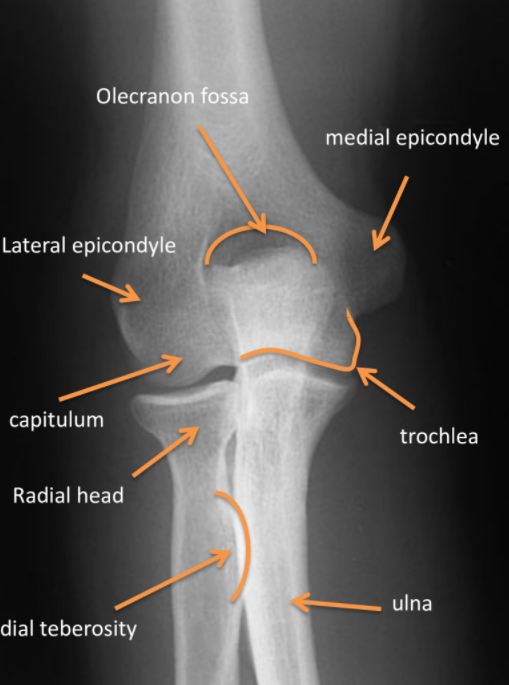 X-ray
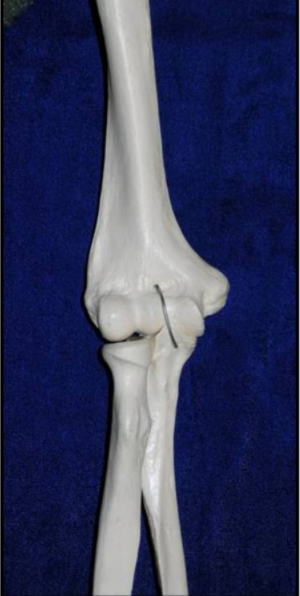 Ra
anterior view of the elbow
Elbow
X-ray
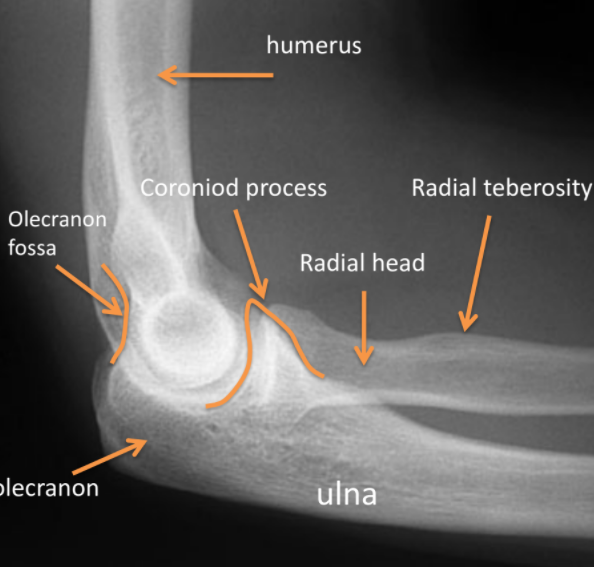 The flexor and extensor tendons are inserted here
Distal long head 
Biceps tendon is inserted here
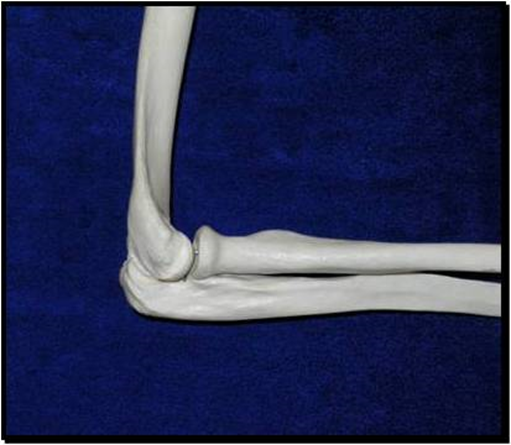 The bony ridges here are anterior to the surface of the shaft
Lateral view of the elbow
Girls’ Slide Only
Elbow
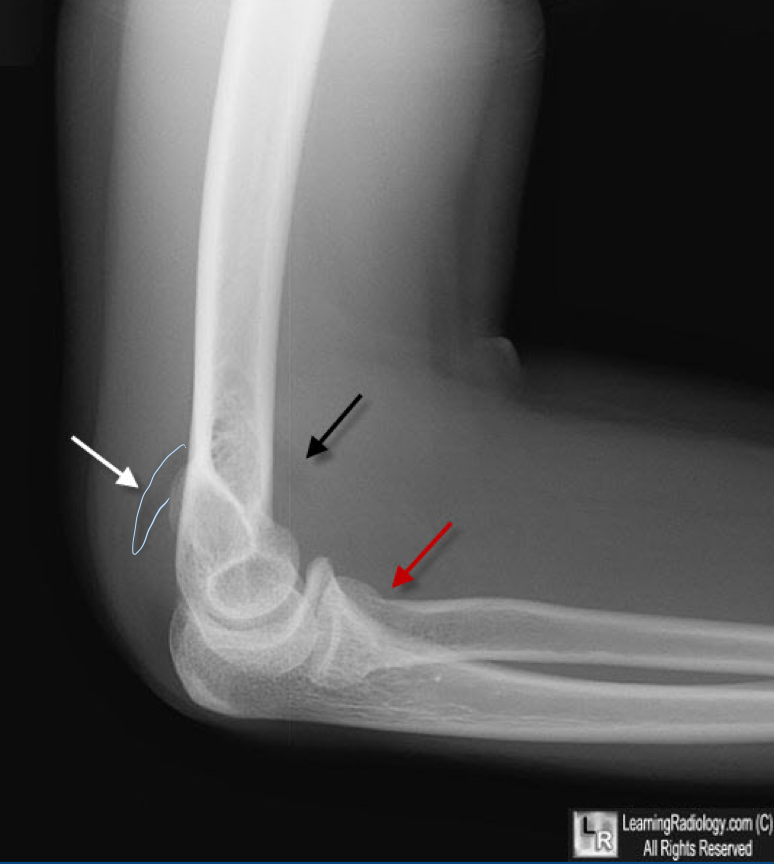 Subtle radial head fracture, posterior fat pad sign
It’s a secondary sign for the subtle radial head fracture
Girls’ Slide Only
Elbow
High yield tendons
High yield ligaments
High yield neurovascular structures
High yield injuries 
tennis and golf elbow are irritations and tendinitis of the flexor and extensor tendons
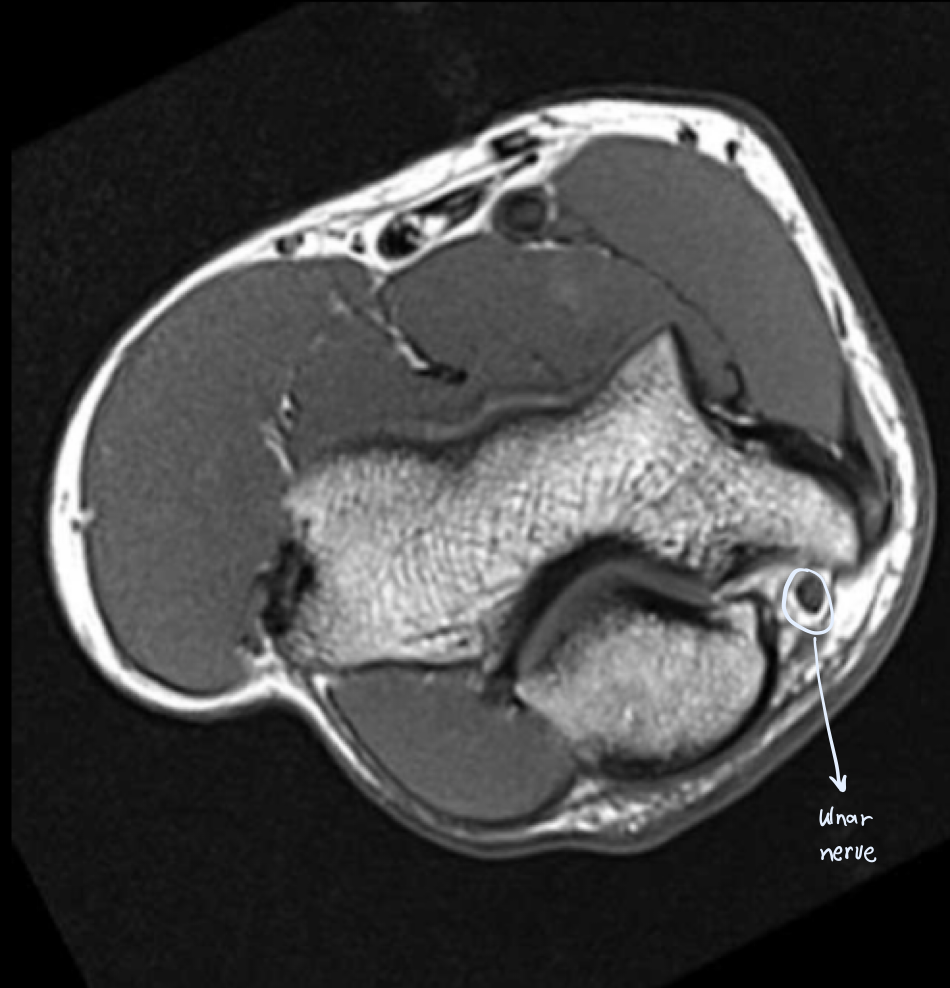 Elbow
X-ray
Anterior posterior view
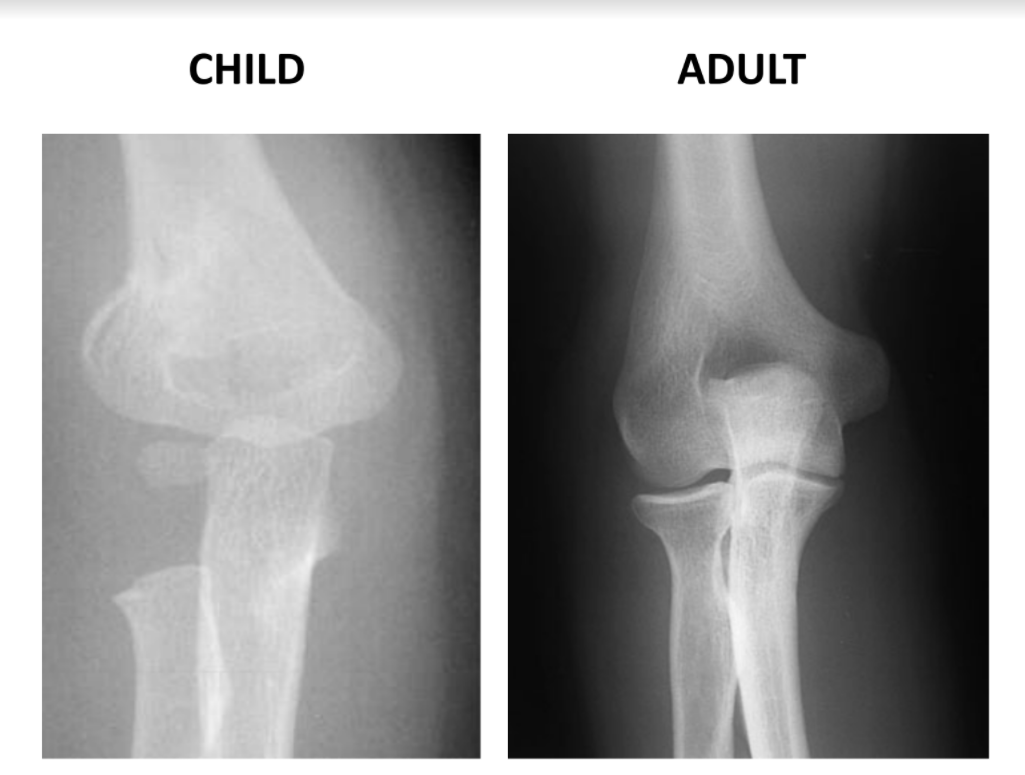 Hand
Boys’ Slide Only
X-ray
Child’s Hand
Adult’s Hand
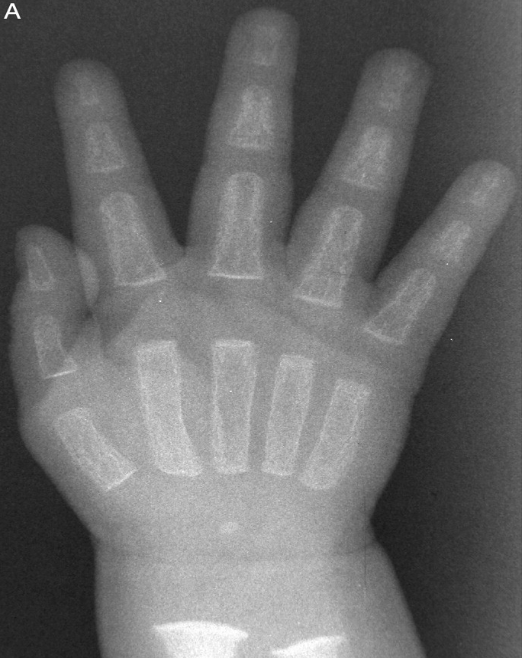 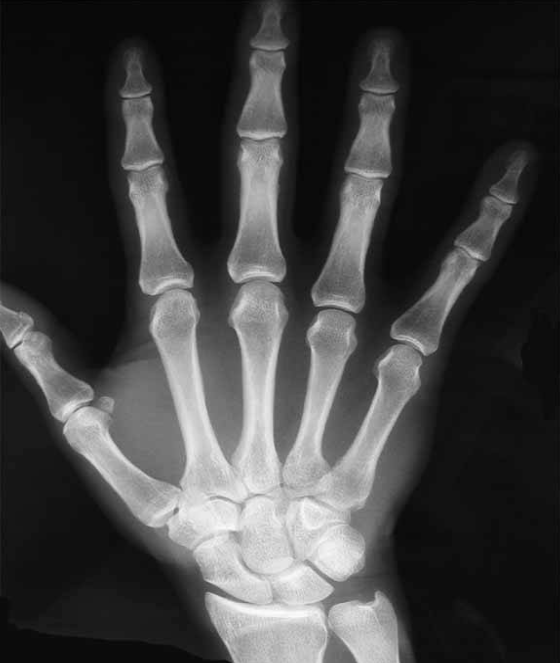 Hand
Posterior
Anterior
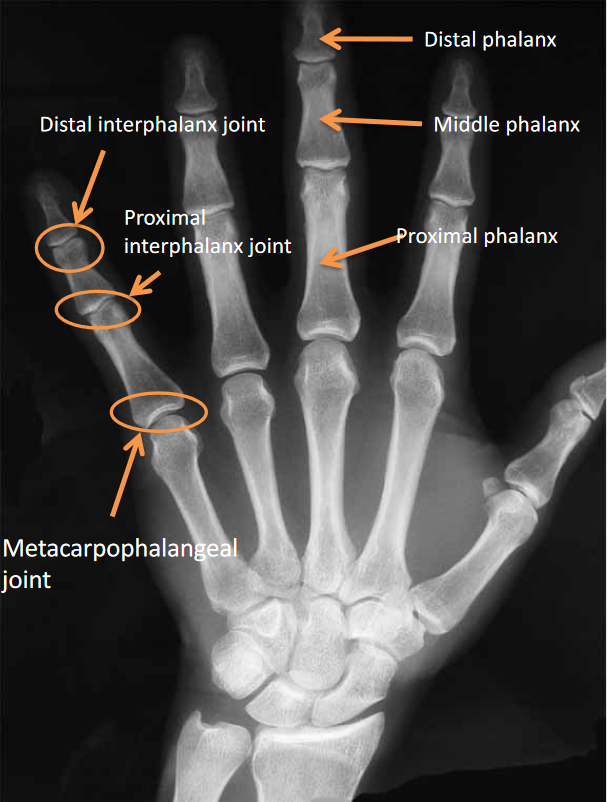 X-ray
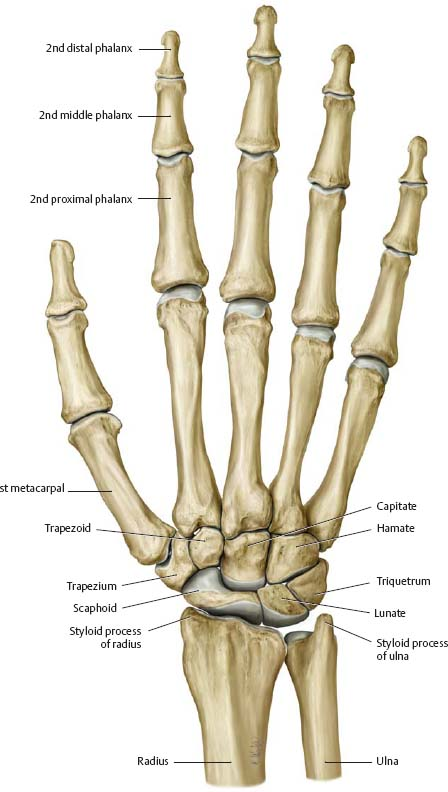 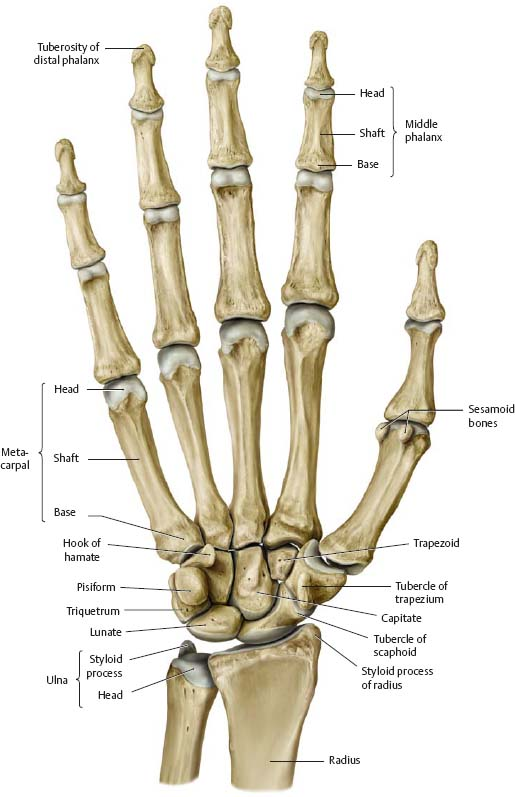 -Know the names of the Carpal Bones
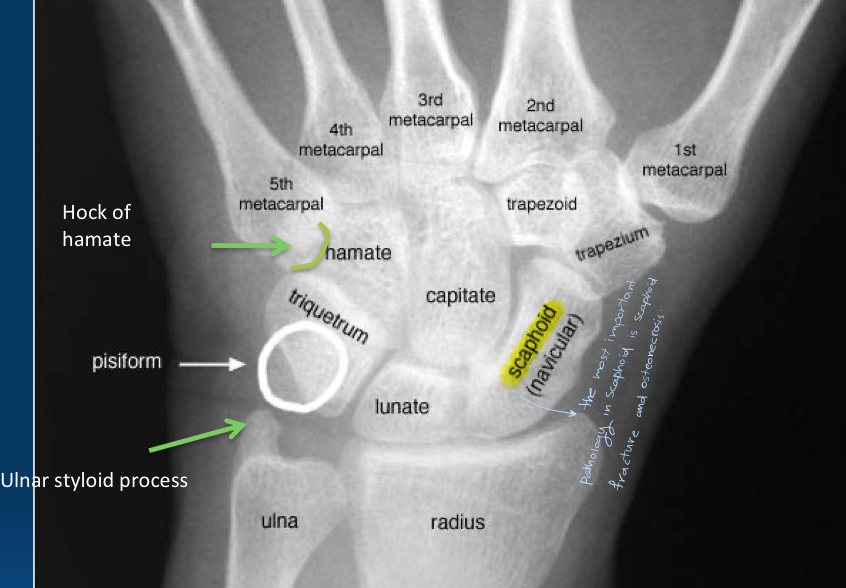 These diagrams are extra just so you can imagine what it looks like
Hand
No need to memorize the names just know that the flexor muscles are in the anterior compartment and extensor muscles are in the posterior compartment.
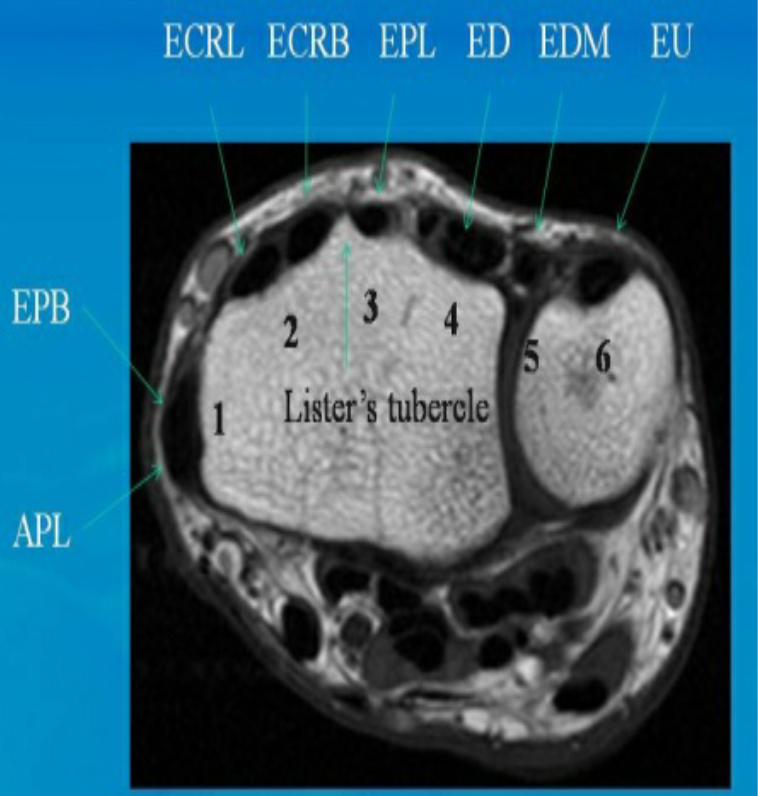 MRI
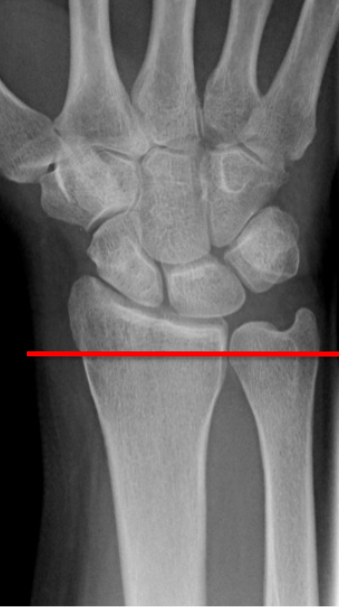 Girls’ Slide Only
Wrist/ Hand
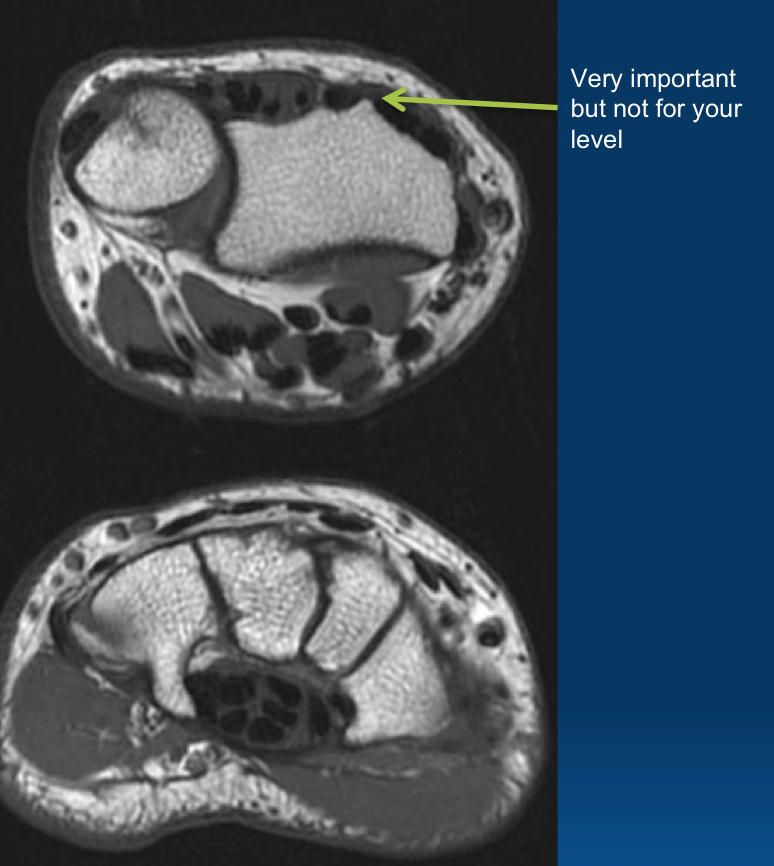 High yield tendons
High yield ligaments
High yield Neurovascular structures
median nerve
High yield injuries
Hand
MRI
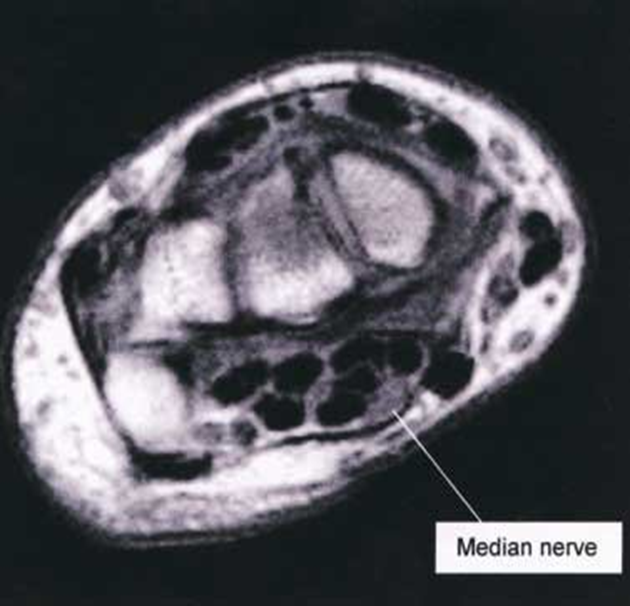 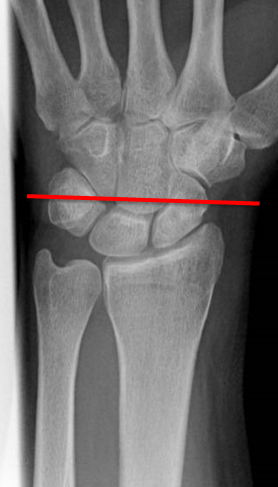 Upper Limb
Boys’ Slide Only
Just know the arteries related to the upper limb.
Vessels
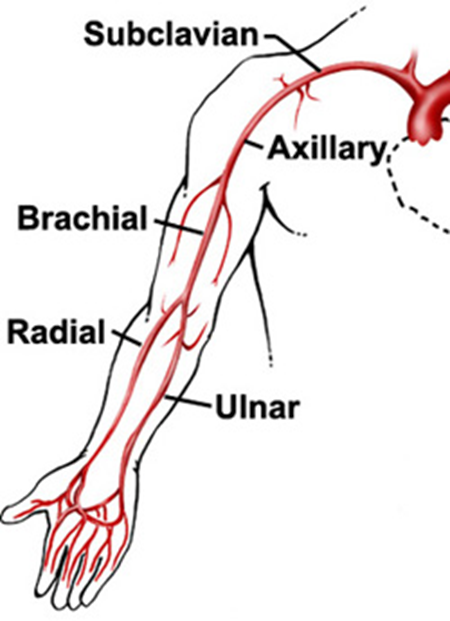 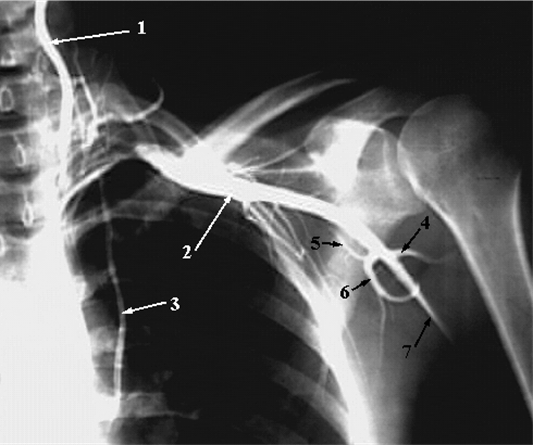 Vertebral Artery.
1-Vertebral Artery
2-Axillary Artery
3-Internal Thoracic Artery
arteries related to the upper limb: 
4-Posterior Humeral Circumflex Artery
5-Circumflex Scapular Artery
6-Subscapular Artery
7-Brachial artery
Axillary Artery
Internal Thoracic Artery
Upper Limb
Boys’ Slide Only
Vessels
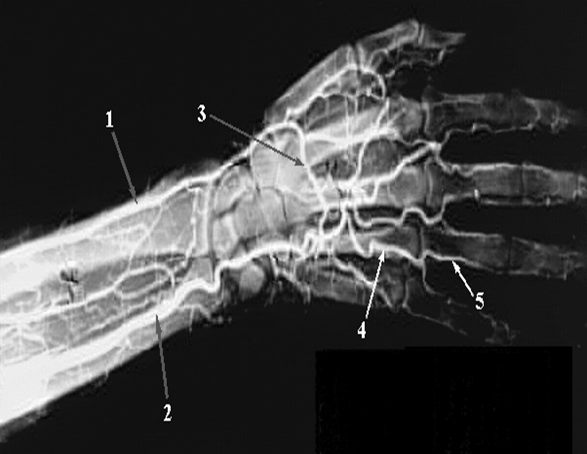 Deep Palmar Arch
1-Radial Artery
 2-Ulnar Artery
 3-Deep Palmar Arch
 4-Common Palmar Digital Artery
 5-Proper Palmar Digital Artery
Radial Artery.
Proper Palmar Digital Artery
Common Palmar Digital Artery.
Ulnar Artery
Upper Limb
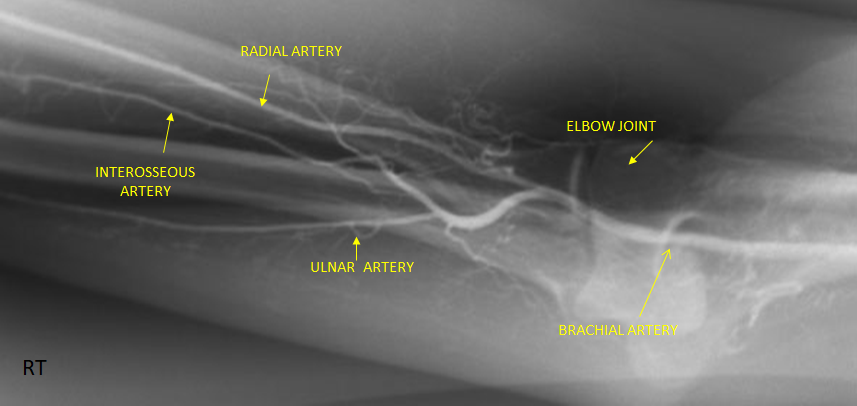 Vessels
Boys’ Slide Only
RT. UPPER EXTREMITY ANGIOGRAM
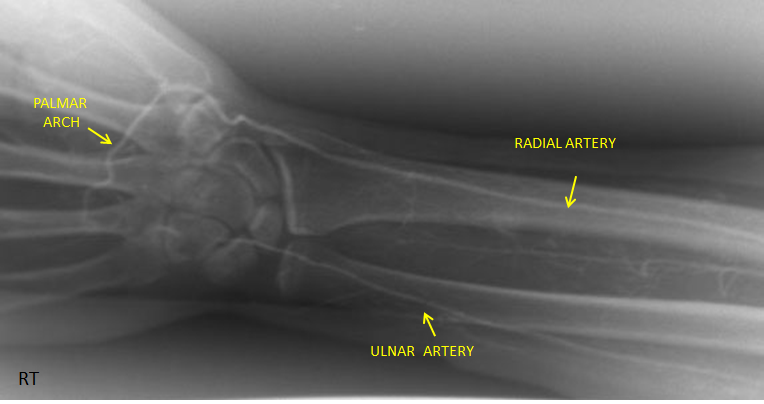 Test Yourself:
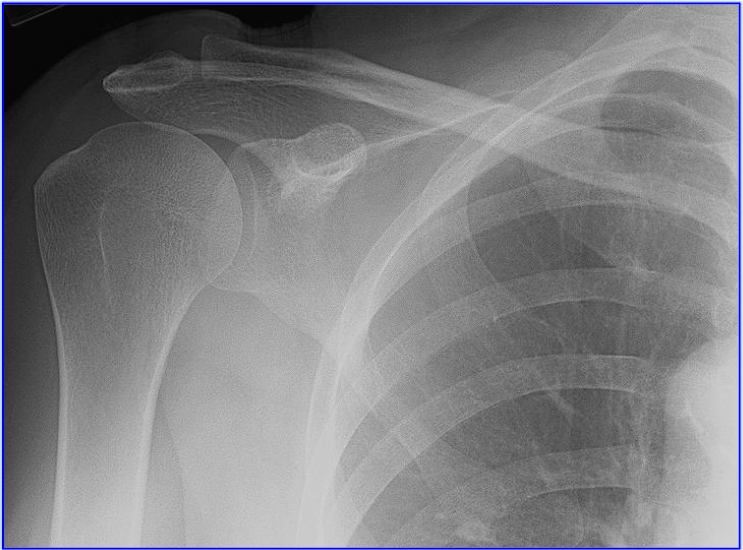 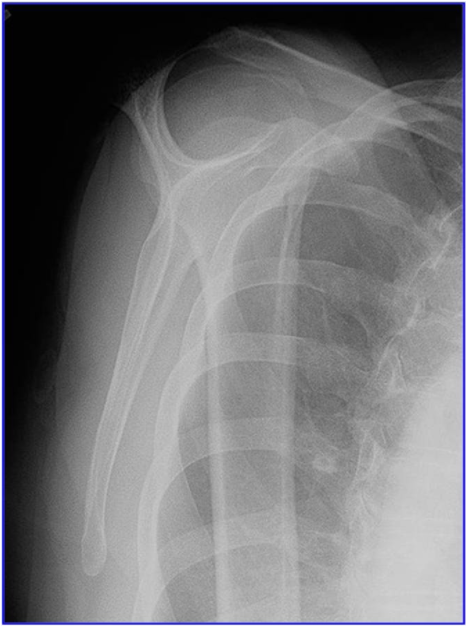 Test Yourself:
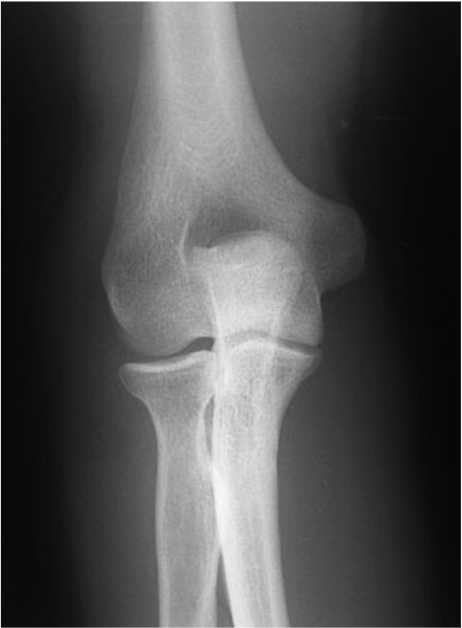 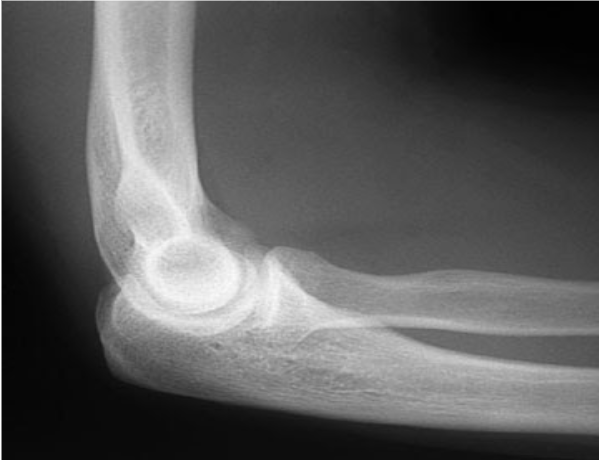 Test Yourself:
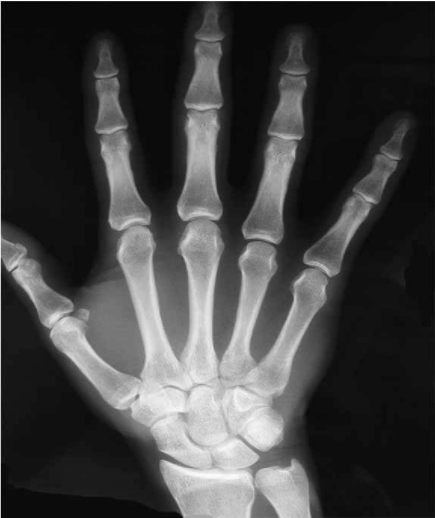 The end
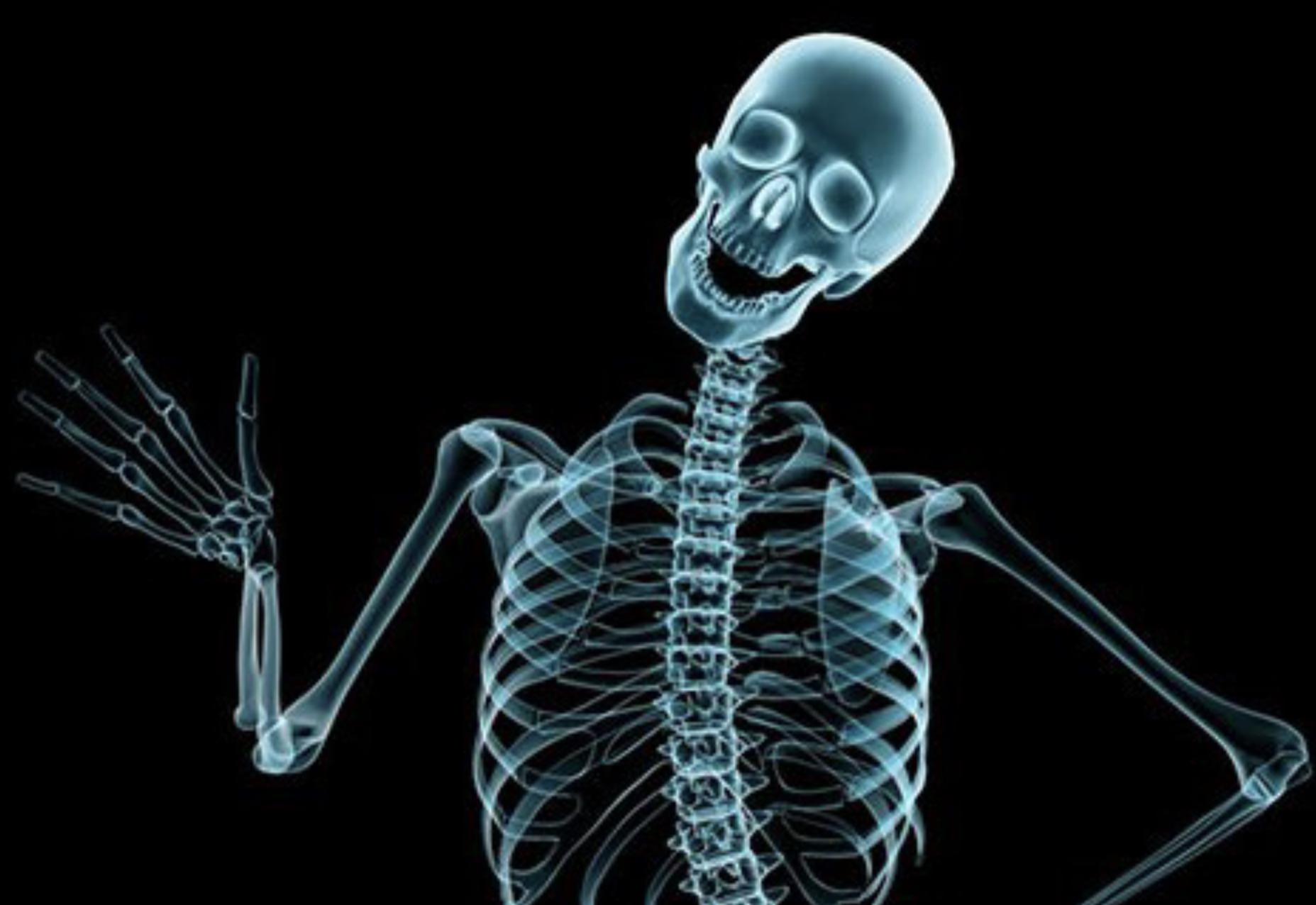 Team leaders
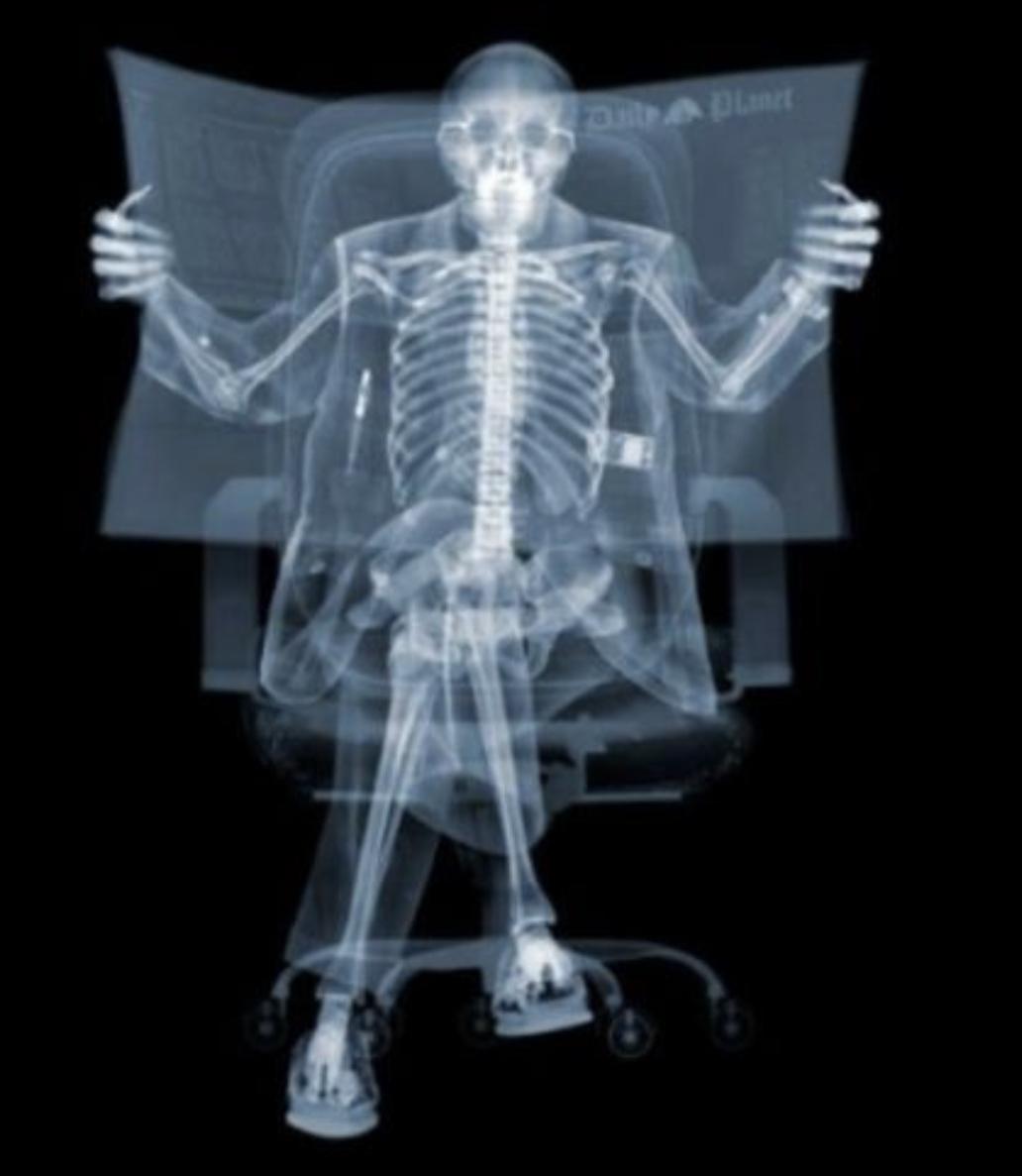 Abdulaziz Al-Nasser
Maram Beyari
Team members
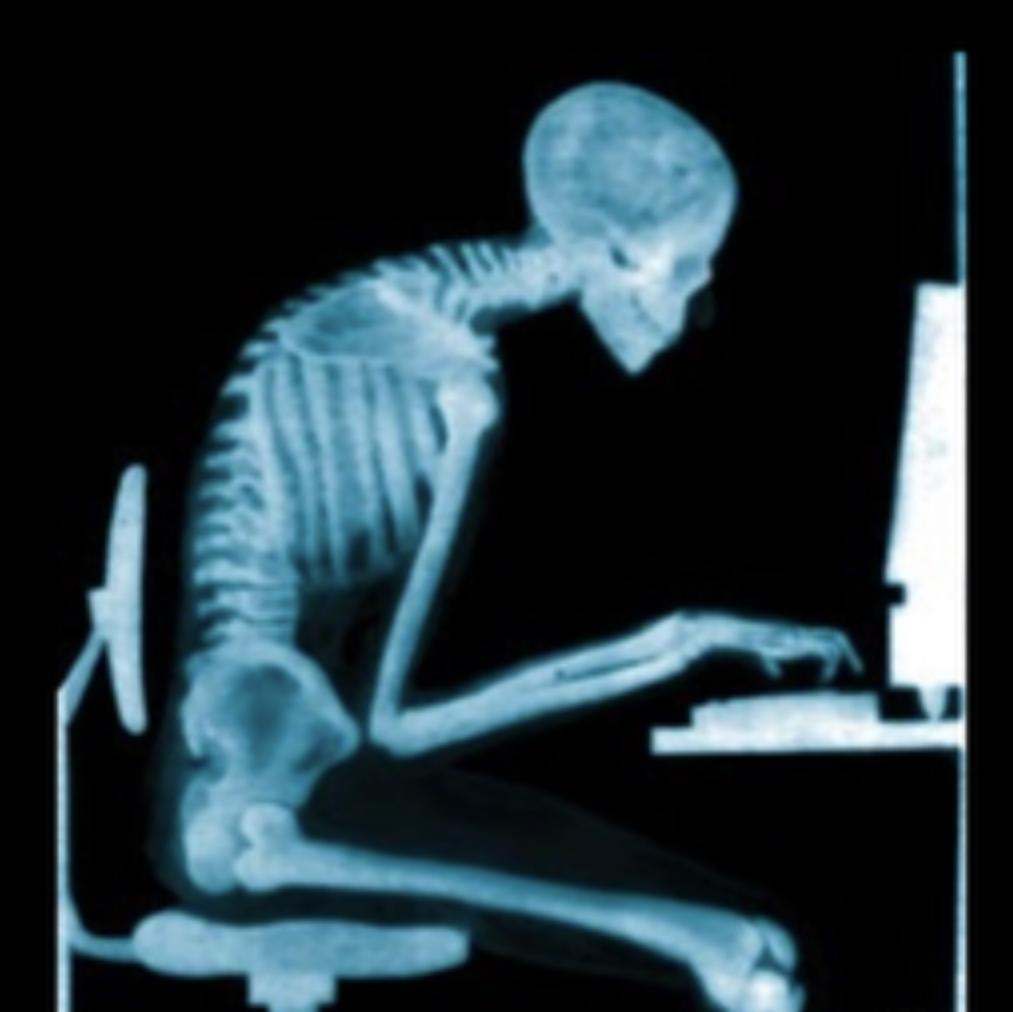 Abdullah Alshehri

Fahad Mobaireek 

Meshari Alshathri

Mohammed Alamry
Razan Almohanna
 
Razan Alnufaie
Notes taker
Lecture was Done by :
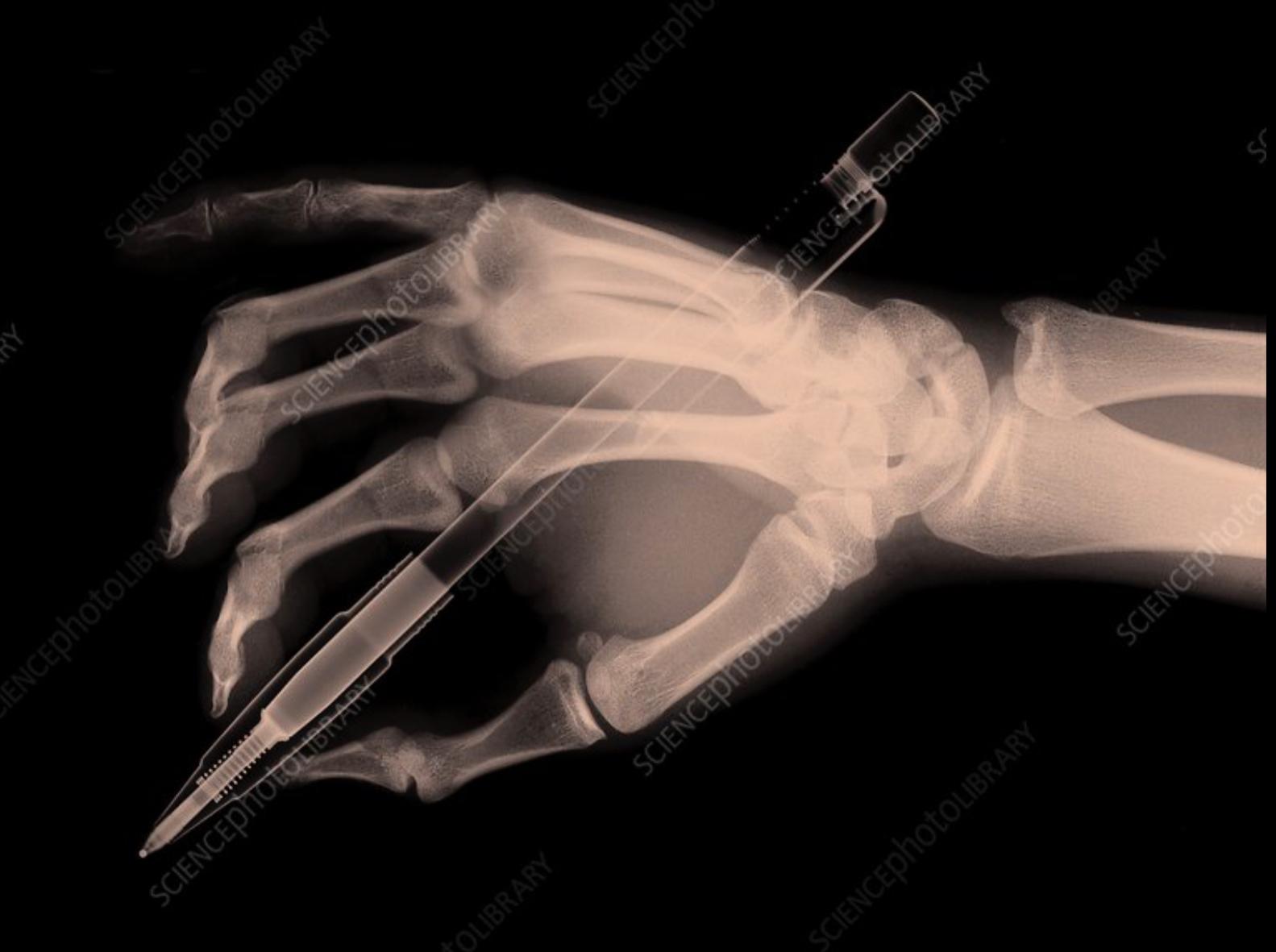 Nada Albedaiwi